Тема: Многообразие и значение лилейных.
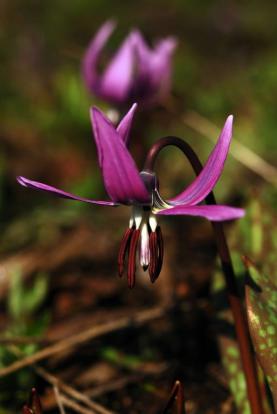 Урок разработала
Учитель биологии
МОУ Щелковского лицея
Шаплыгина И.В.
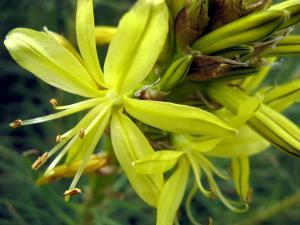 Задачи урока:
1. Познакомить учащихся с многообразием и значением растений семейства лилейные;
2.Учить распознавать и определять растения семейства лилейные;
3.Формировать и развивать понятие о систематике.
Семейство лилейные
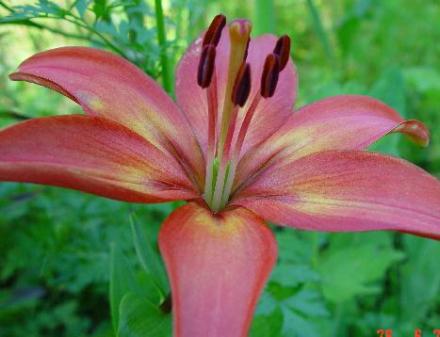 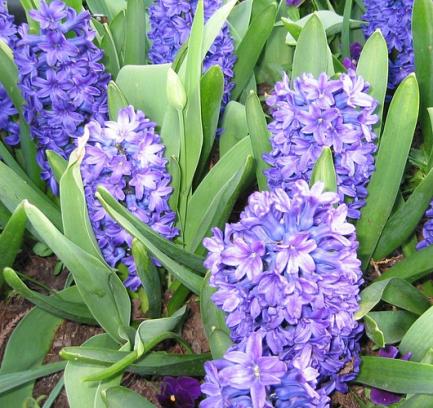 Признаки семейства:
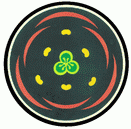 Формула цветка:
О 3+3Т3+3 П1
Плод  - коробочка,  ягода
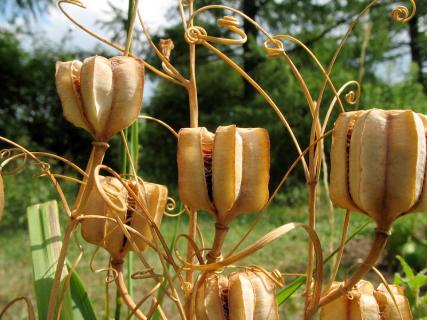 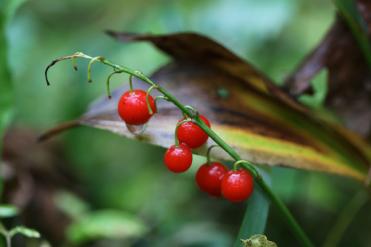 Жизненные формы
Травянистые многолетние растения
Имеют луковицы или корневища
Древовидные растения (алоэ, столетник)
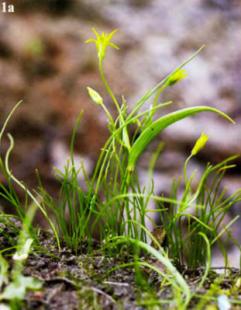 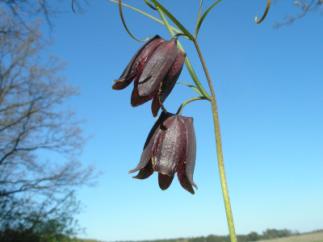 Задание №1. Под какими номерами помещены признаки растений семейства лилейные?
1.Околоцветник состоит из 6 листочков, похожих на лепестки.
2.В цветке много тычинок.
3.В цветке один пестик и шесть тычинок одинаковой величины.
4.Околоцветник состоит из 5 чашелистиков и 5 лепестков.
5. Плод – зерновка.
6. Листья с параллельным или дуговым жилкованием.
7. Плод – семянка.
8. В цветке один пестик и 5 тычинок.
9. Плод – ягода или трехстворчатая коробка.
10. Растение многолетнее с луковицами или корневищами
Задание №2 « Найди ошибку»
Царство – Растения					
Тип – Покрытосеменные			
Класс – Двудольные					
Род – Ландыш						
Семейство – Крестоцветные			
Вид – Ландыш майский
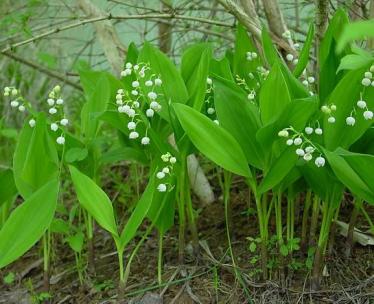 Пищевые лилейные
Лук репчатый
Чеснок
Лук порей
Лук – батун
Спаржа
Пищевые лилейныеЛук репчатый
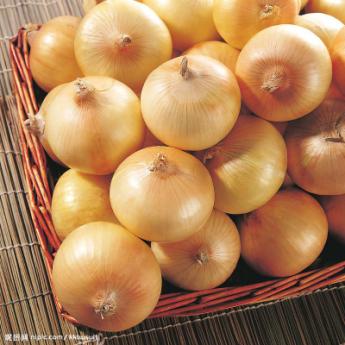 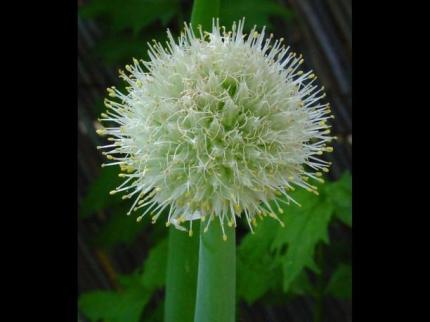 Пищевые лилейныеЧеснок
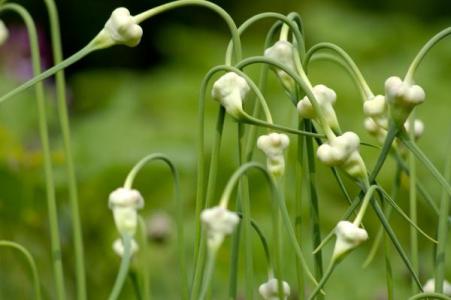 Пищевые лилейныеЛук порей
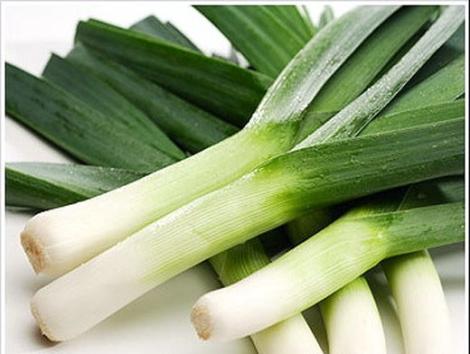 Пищевые лилейныеЛук - батун
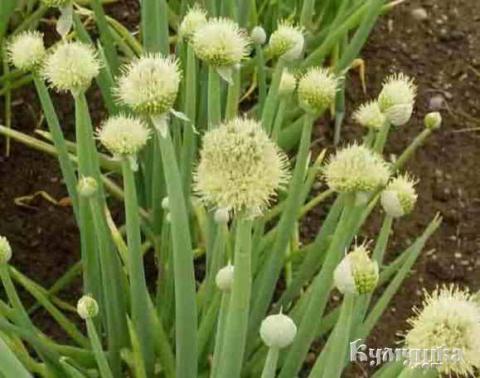 Пищевые лилейныеЛук шнит
Пищевые лилейныеЛук медвежийчеремша
Спаржа
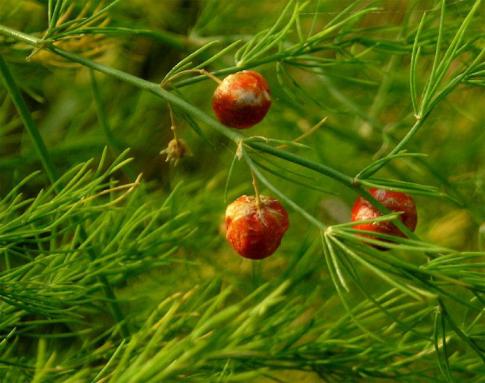 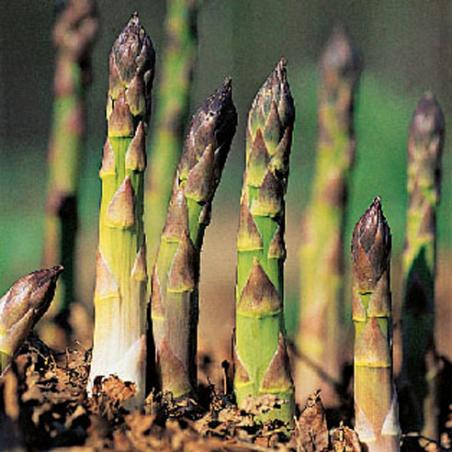 Лекарственные лилейные
Ландыш майский
Купена лекарственная
Алоэ
Лекарственные лилейныеЛандыш майский
Лекарственные лилейныеКупена лекарственная
Лекарственные лилейныеАлоэ
Дикорастущие лилейныеИрисы
Дикорастущие лилейныеГиацинты
Дикорастущие лилейные Хоста
Дикорастущие лилейныеРябчик
Дикорастущие лилейные Шафран
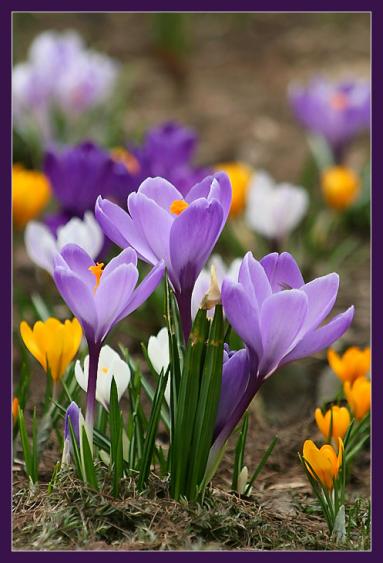 Красная книга
Рябчик
Шафран
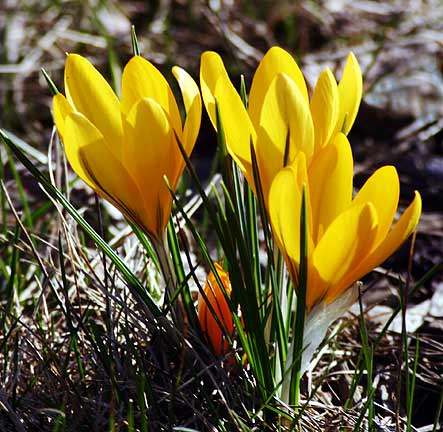 Ядовитые лилейныеЧеремица
Ядовитые лилейныеБезвременник осенний
Ядовитые лилейныеВороний глаз
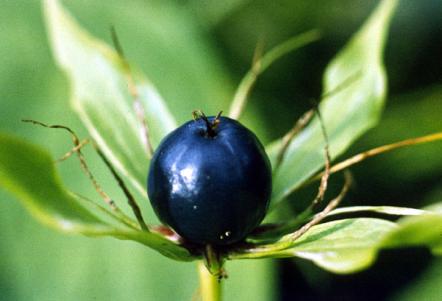 Определить правильные утверждения.
1. Все растения семейства лилейные – многолетние.
2.  Все растения семейства лилейные образуют луковицы.
3. Растения семейства лилейные имеют цветок с простым околоцветником.
4. Плод у лилейных – семянка.
5. Лилейные относятся к однодольным растениям.
6. Листья у лилейных простые.
7. Жилкование листьев перистое или сетчатое.
8. Цветок имеет формулу Ч5Л5П1.
9.Корневая система мочковатая
Выбрать растения, которые относятся к семейству лилейные.
1.Тюльпан лесной		8.Лилия саранка
2.Василек луговой.		9.Рожь посевная
3.Пырей ползучий.		10.Ландыш майский
4. Лук репчатый			11.Чеснок посевной
5.Рябина обыкновенная	12.Алоэ древовидное
6. Спаржа лекарственная	13.Чина лесная.
7.Лилия кудрявая		14.Акация желтая
Определить систематическое положение растений:
1 вариант – купена лекарственная
2 вариант – дурман обыкновенный.
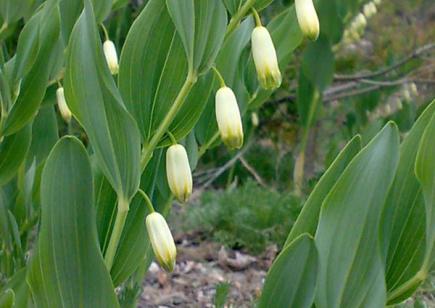 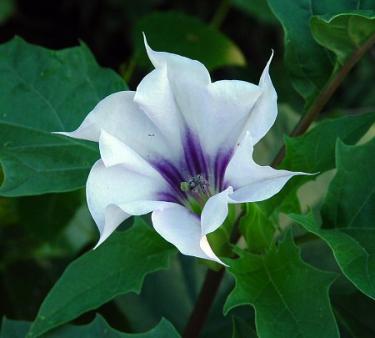 Царство –Растения
Отдел – Покрытосеменные
Класс – Однодольные
Семейство – Лилейные
Род – Купена
Вид –Купена лекарственная
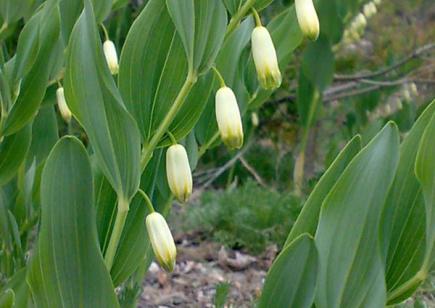 Царство – Растения
Отдел – Покрытосеменные
Класс – Двудольные
Семейство – Пасленовые
Род – дурман
Вид – Дурман обыкновенный
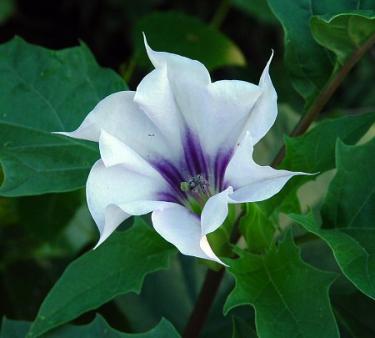 « Исключить лишнее»
РАЖСПА
КНЕСОЧ
КЛИСЕАВ
ШДАНЛЫ
ЦИГАНИТ


Лишнее слово – Василек (семейство сложноцветные)
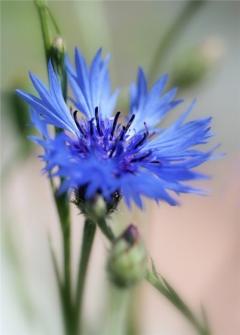 Спасибо за внимание
Кандык
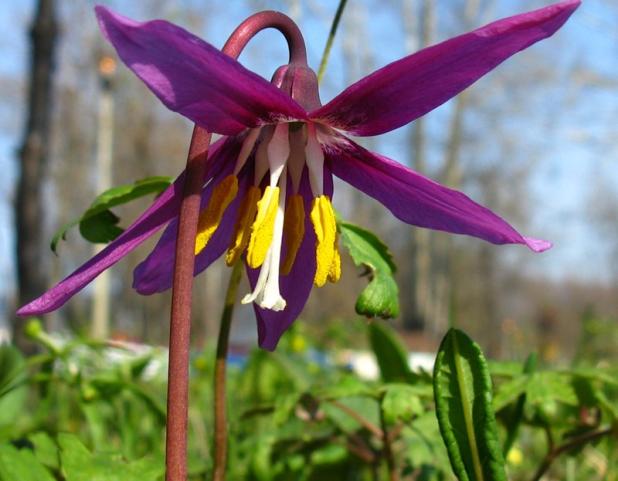